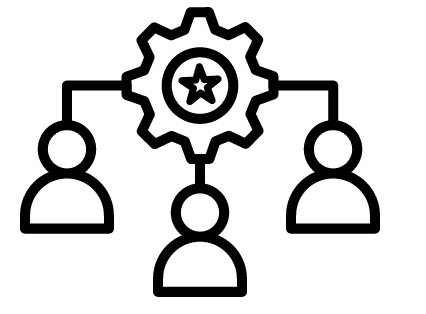 Enseignants – Priorisation 2025
PRAG-PRCE FLE (CFLE) – sur support MCF 12 (retraite M. Rass)

2) PR 9ème section (Littérature française âge classique / Forellis B) – sur support PR 9 n° 0021

3) PR 18ème section (esthétique du cinéma / Forellis B) – sur support PR 18  n°0121

4) PAST 9ème section (marketing du livre, co-direction du master Livres et médiations) - renouvellement 

5) MCF 7ème section (Sciences du langage / Forellis A) – sur support MCF 7 n° 0153

6) MCF 6ème section gestion (LEA domaine d’application / CEREGE) – sur support MCF 6 n° 1607

7) MCF 13ème section russe (langues slaves / Mimmoc) – sur support PAST 6ème non renouvelé

8) MCF 14ème section (Espagnol / Forellis) – sur support MCF 14 n° 0451 

9) MCF 15ème section arabe (LEA langue / Forellis ou Mimmoc) – sur support CDD LRU 15ème 

10) MCF 71ème section (Sciences de l’information et de la communication / Techné) – création
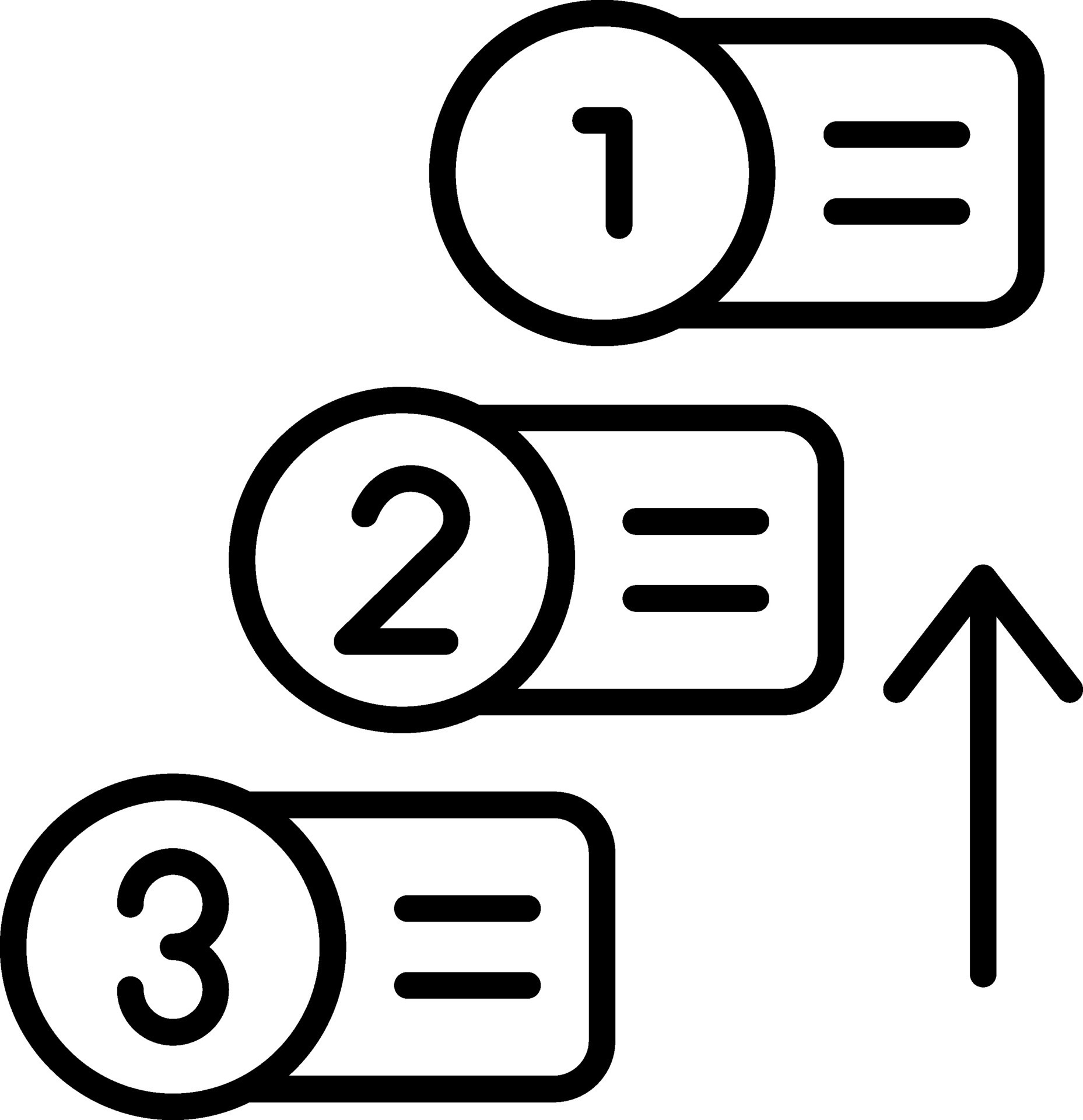